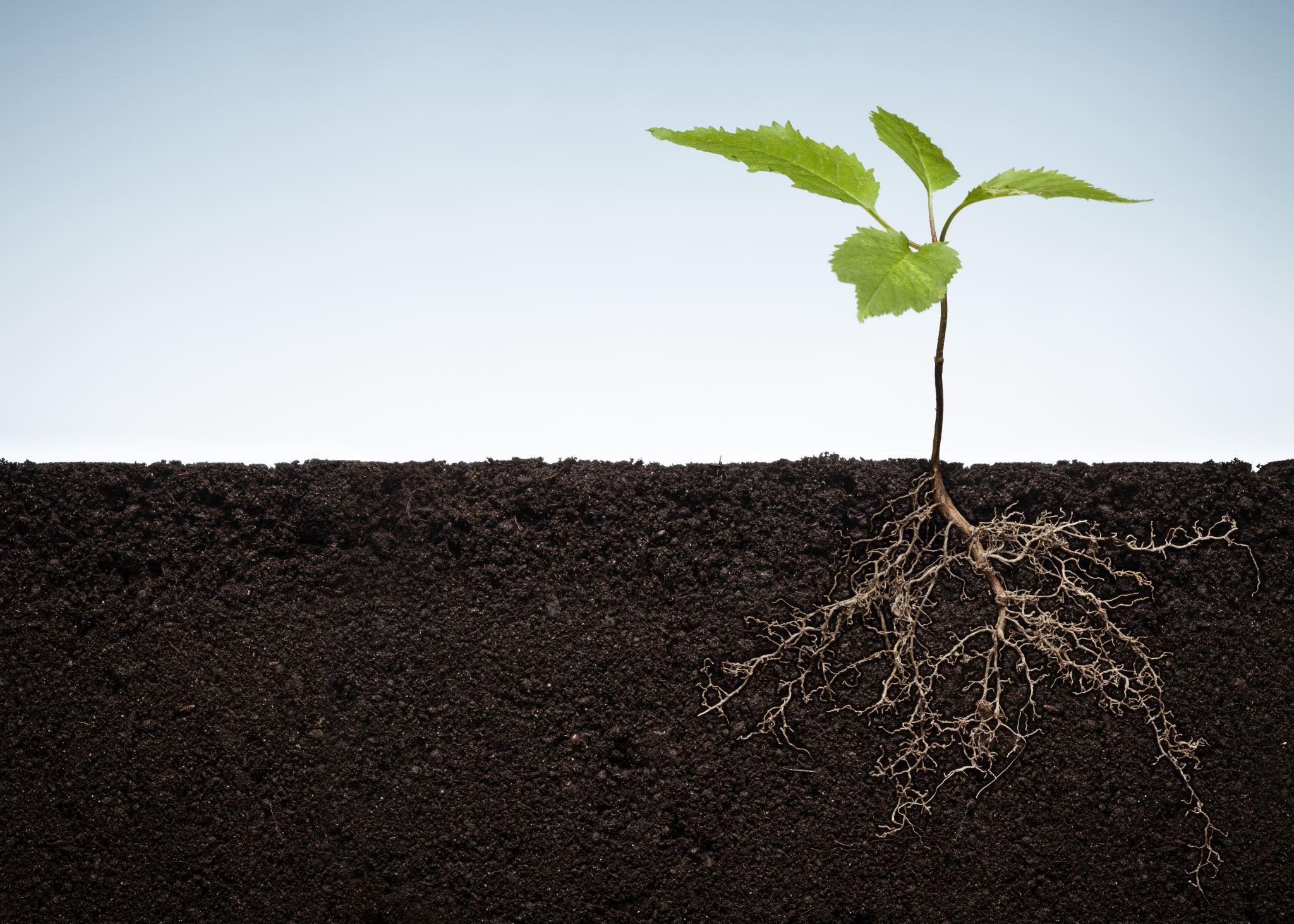 Growing in Unity
Ephesians 4:1-16
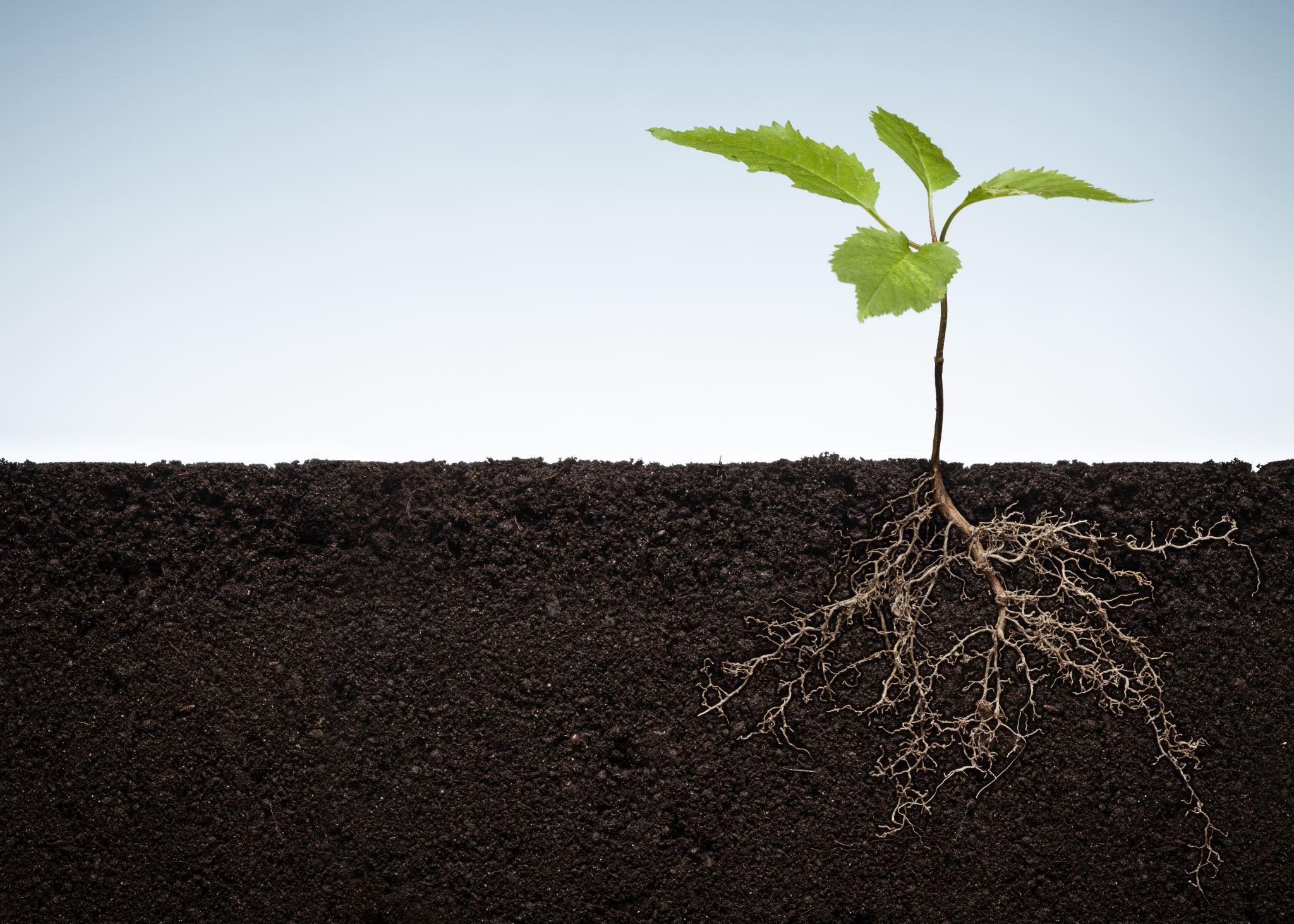 Unity is fundamental to the doctrine of Christ
It is why Jesus prayed for it.
It is why the apostles demanded it.
It is why we are charged to forgive and confess our sins (apologize) to each other. Matt 6:15
It is why we are charged to pursue peace.  Heb 12:14
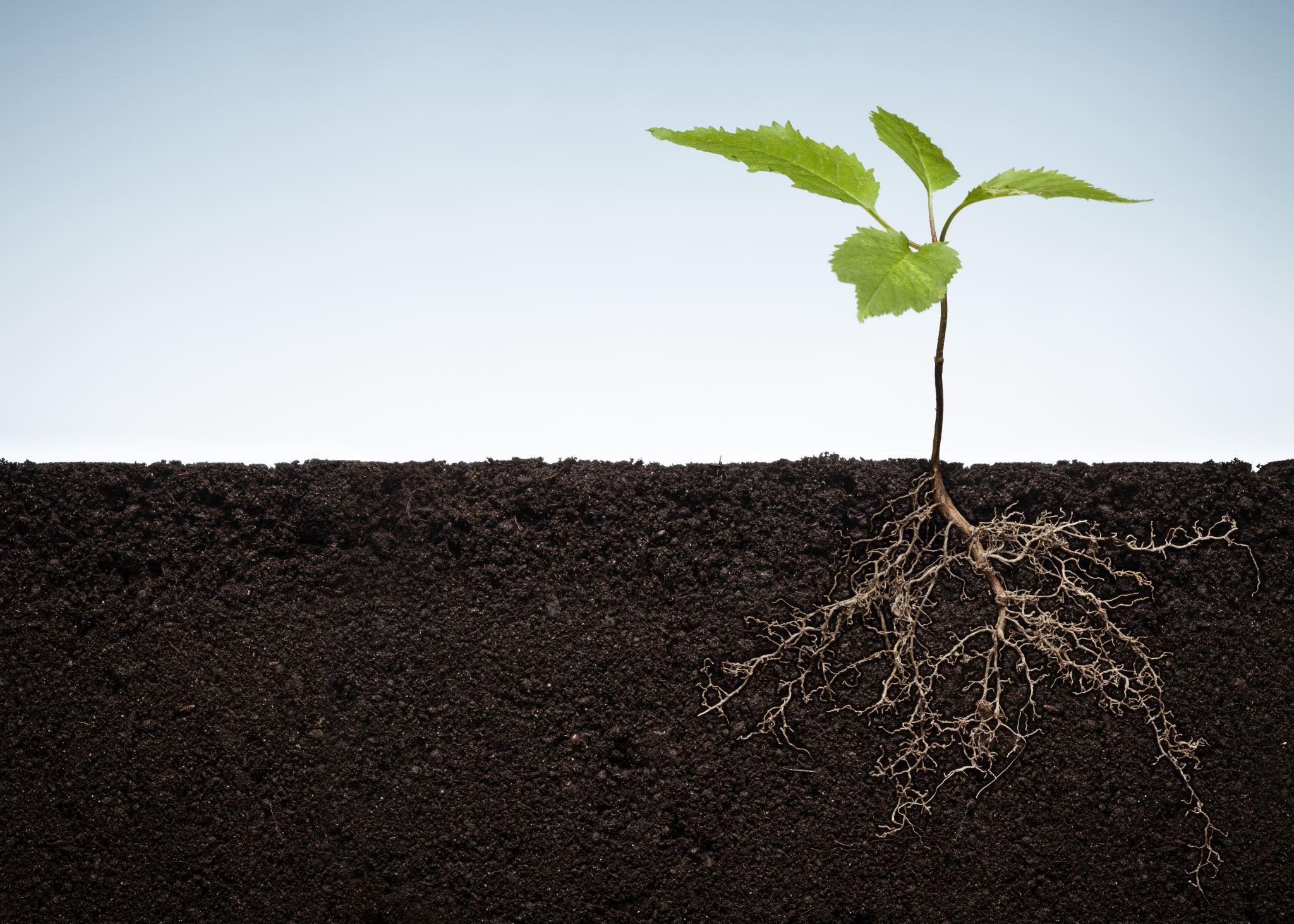 The quintessential passage on Unity regarding the Lord’s church:
Plead to walk in it because we’re all “one”. Vss. 1-6
God gave us gifts to bless us toward this calling. Vss. 7-10
Why these gifts are to be used. Vss. 11-13
The reality of unity. Vss. 14-16
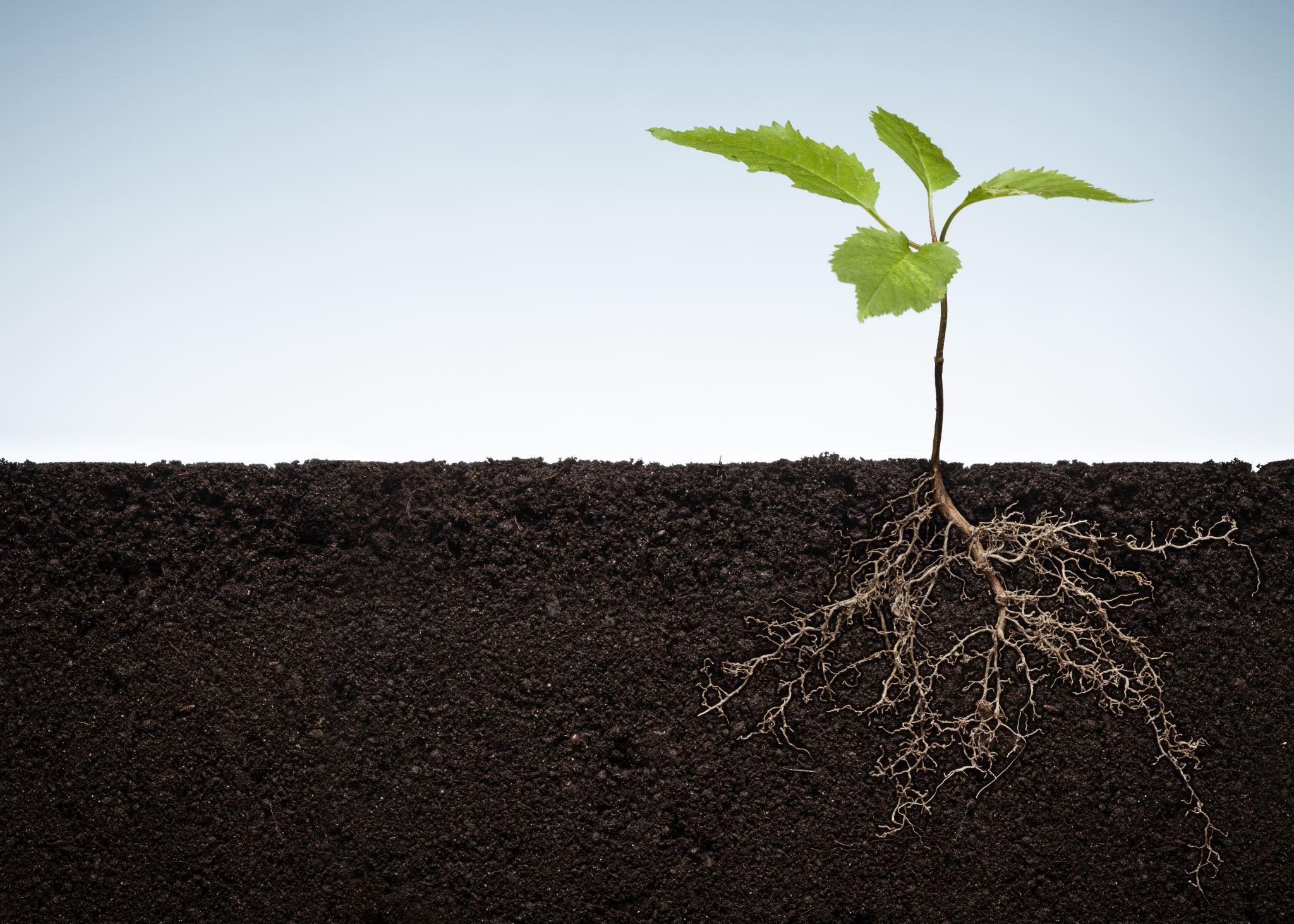 The Plea (vss. 1-6)Walk worthy of the calling
Do it: with lowliness; gentleness; longsuffering; bearing with one another with love; endeavoring to keep “the unity of the Spirit” in the bond of peace.
Because: everything about your calling is unified as “one”.
One body and Spirit.
Called in one hope
One: Lord, faith, baptism, God and Father of all.
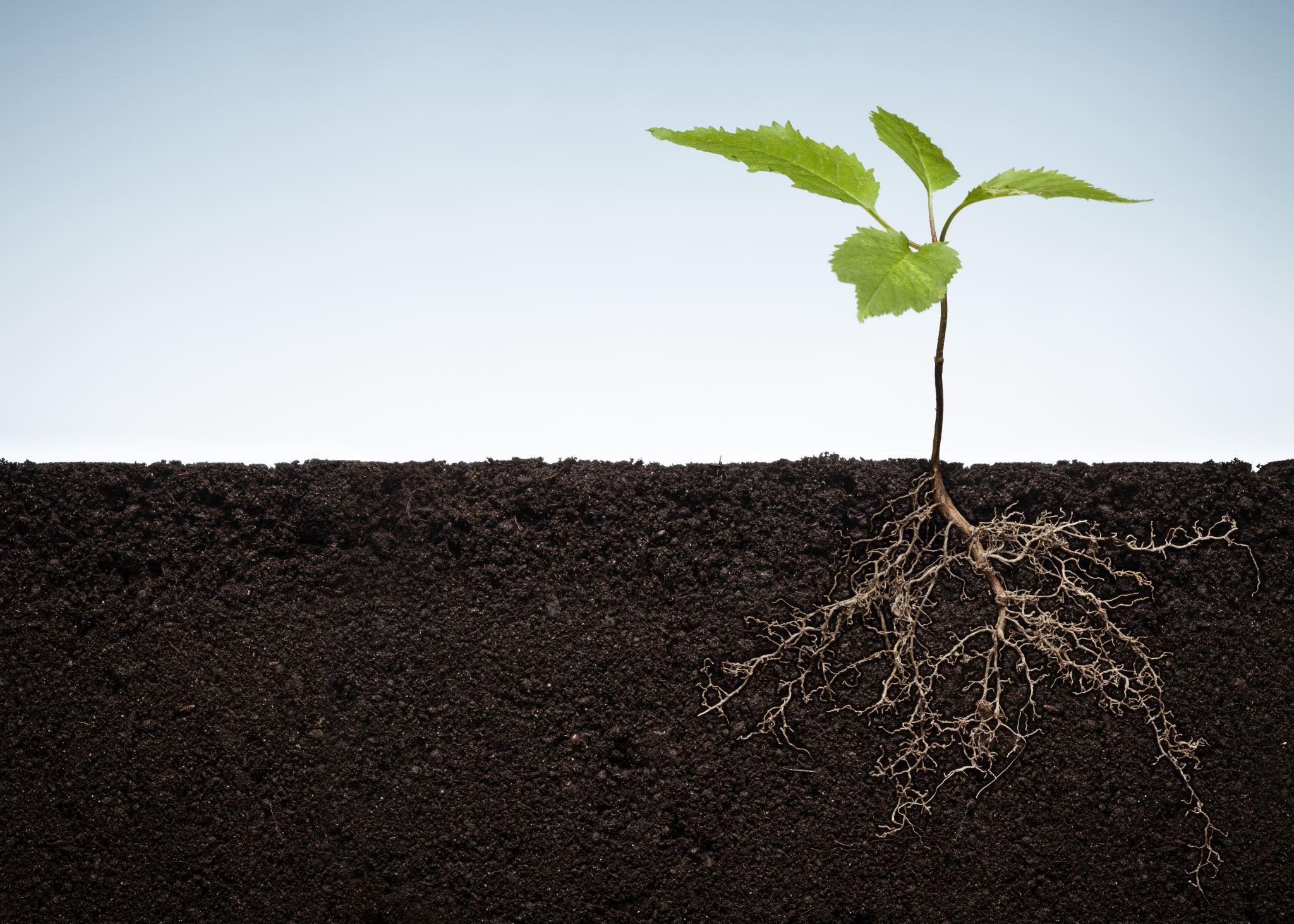 He led captivity captive! (vss. 7-11)
Paul borrows from Psalm 68 to illustrate how our unity was achieved through Jesus:
Jesus overcame (conquered) His enemies: us! 
He turned His enemies into gifts and dispersed/used  them for His kingdom.
In other words His enemies, when conquered, became  part of His kingdom: to be apostles, prophets, etc.!
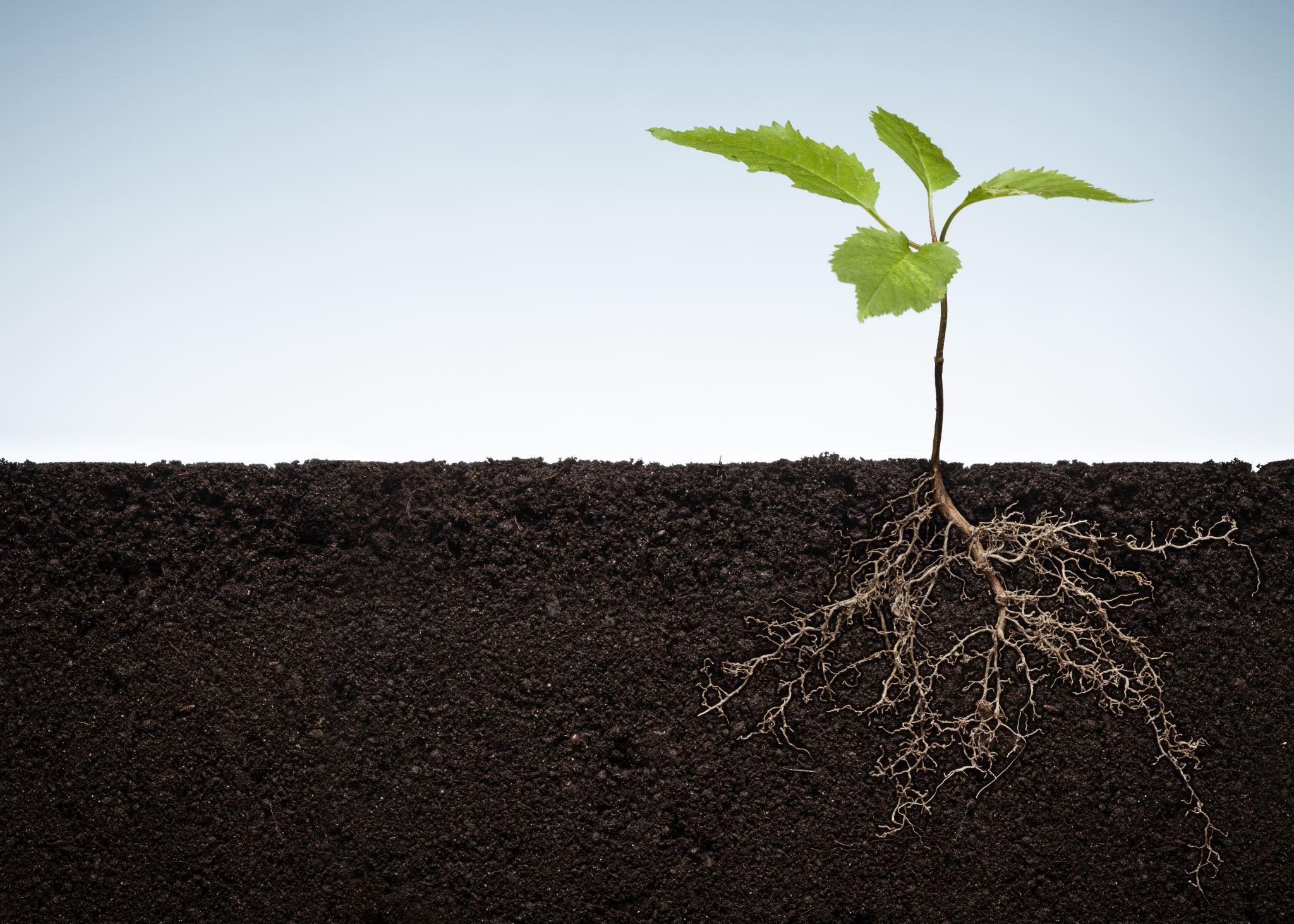 We grow up in Him
Doing what Jesus did: conquering our enemy the way He did. Vss. 12-17
He uses the apostles, prophets, evangelists, etc. to do this work.
For this mission to be successful we have to be a kingdom united (cp vss. 1-6), lest we forfeit the ability to conquer the enemy.
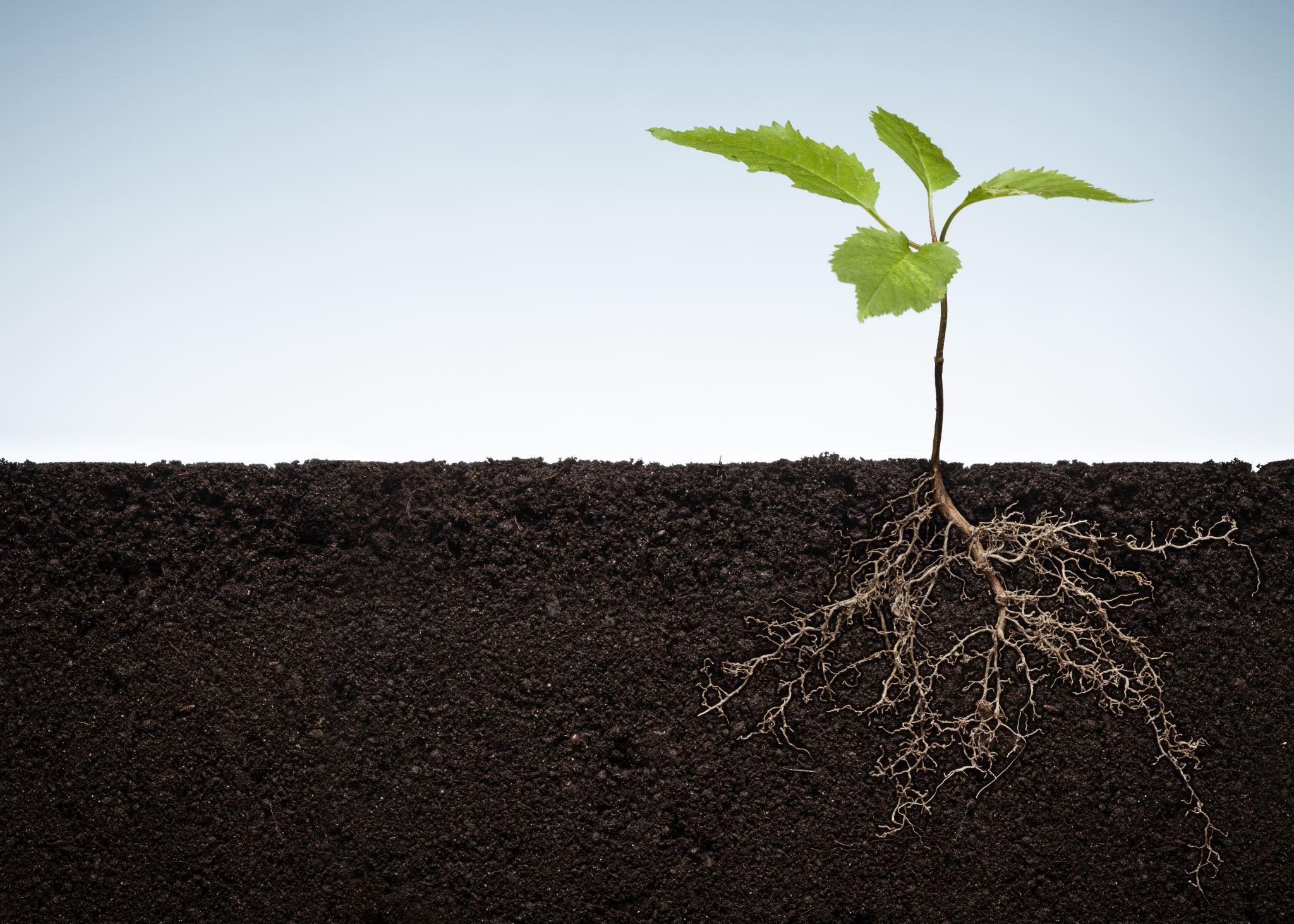 Are you growing up in Christ?